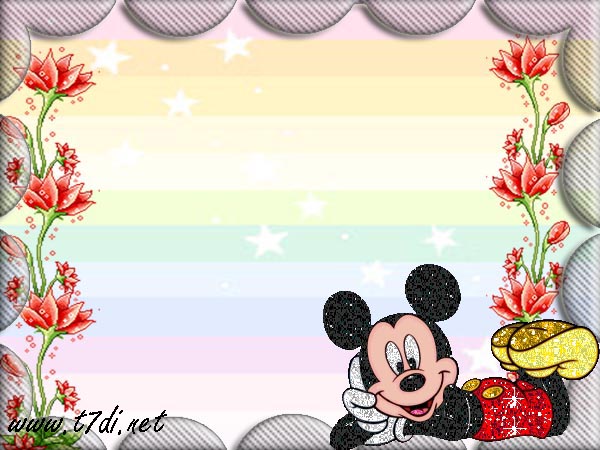 إبدأ اللعب
تعليمات للعبة
لعبة بازل عن موضوع النفايات المنزلية الصلبة
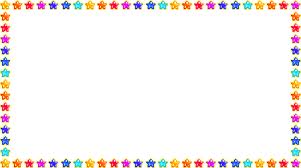 تعليمات اللعبة
هذه اللعبة عبارة عن لعبة بازل، والتي تحوي على صورة مغطاة بمربعات، وكل مربع بداخله سؤال عن موضوع النفايات المنزلية الصلبة(من ما تم تمريره بتعليم هذا الموضوع)، وعلى الطالب أن يجيب سؤال تلو الآخر، وحسب ترتيب وترقيم الأسئلة الموجودة.
كل إجابة صحيحة من قبل الطالب تؤدي لزوال قطعة من القطع التي تغطي صورة البازل، والإجابة الخاطئة ترجع الطالب للمرحلة التي أخطأ بها.
يحصل الطالب على صورة البازل كاملة في حالة إنه أجاب على جميع الأسئلة.
عودة لصفحة الرئيسية
1-النفايات المنزلية الصلبة هي:
1-تراكم مواد بالحالة الصلبة والتي لم 
تخرج عن نطاق الإستعمال والحاجة.

2-مجموعة مواد بالحالة السائلة والتي 
خرجت عن نطاق الإستعمال والحاجة.

3-تراكم مواد بالحالة الصلبة والتي خرجت عن نطاق الإستعمال والحاجة.
اا
3-تراكم النفايات الصلبة المنزلية يؤدي:
1-لزيادة الفئران والحشرات التي تنقل الأمراض.

2-يقلل من تجميع الفئران والحشرات التي تنقل أمراض.

3-ليس هناك علاقة بين تراكم النفايات وتجميع الحشرات والفئران.
2-هل نمو وزيادة السكان سبب لتراكم النفايات؟
1-صح

2-خطأ
5-التدوير هو: عدم إعادة إستخدام النفايات والمخلفات وعدم إنتاج منتجات أخرى أكثر جودة من المنتج الأصلي.

1-صح

2-خطأ
6-تقليل أكبر قدر ممكن من التلوث 
البيئي هو من:
1-إيجابيات التدوير.

2-سلبيات التدوير.

3-معاني التدوير.
4-من سلبيات التدوير:
1- المحافظة على موارد وتقليل الإستهلاك .

2-حماية الأراضي الزراعية وأماكن رمي النفايات.

3-تكلفة اليد العاملة.
1-النفايات المنزلية الصلبة هي:
1-تراكم مواد بالحالة الصلبة والتي لم 
تخرج عن نطاق الإستعمال والحاجة.

2-مجموعة مواد بالحالة السائلة والتي 
خرجت عن نطاق الإستعمال والحاجة.

3-تراكم مواد بالحالة الصلبة والتي خرجت عن نطاق الإستعمال والحاجة.
اا
3-تراكم النفايات الصلبة المنزلية يؤدي:
1-لزيادة الفئران والحشرات التي تنقل الأمراض.

2-يقلل من تجميع الفئران والحشرات التي تنقل أمراض.

3-ليس هناك علاقة بين تراكم النفايات وتجميع الحشرات والفئران.
2-هل نمو وزيادة السكان سبب لتراكم النفايات؟
1-صح

2-خطأ
5-التدوير هو: عدم إعادة إستخدام النفايات والمخلفات وعدم إنتاج منتجات أخرى أكثر جودة من المنتج الأصلي.

1-صح

2-خطأ
6-تقليل أكبر قدر ممكن من التلوث 
البيئي هو من:
1-إيجابيات التدوير.

2-سلبيات التدوير.

3-معاني التدوير.
4-من سلبيات التدوير:
1- المحافظة على موارد وتقليل الإستهلاك .

2-حماية الأراضي الزراعية وأماكن رمي النفايات.

3-تكلفة اليد العاملة.
اا
3-تراكم النفايات الصلبة المنزلية يؤدي:
1-لزيادة الفئران والحشرات التي تنقل الأمراض.

2-يقلل من تجميع الفئران والحشرات التي تنقل أمراض.

3-ليس هناك علاقة بين تراكم النفايات وتجميع الحشرات والفئران.
2-هل نمو وزيادة السكان سبب لتراكم النفايات؟
1-صح

2-خطأ
5-التدوير هو: عدم إعادة إستخدام النفايات والمخلفات وعدم إنتاج منتجات أخرى أكثر جودة من المنتج الأصلي.

1-صح

2-خطأ
6-تقليل أكبر قدر ممكن من التلوث 
البيئي هو من:
1-إيجابيات التدوير.

2-سلبيات التدوير.

3-معاني التدوير.
4-من سلبيات التدوير:
1- المحافظة على موارد وتقليل الإستهلاك .

2-حماية الأراضي الزراعية وأماكن رمي النفايات.

3-تكلفة اليد العاملة.
اا
3-تراكم النفايات الصلبة المنزلية يؤدي:
1-لزيادة الفئران والحشرات التي تنقل الأمراض.

2-يقلل من تجميع الفئران والحشرات التي تنقل أمراض.

3-ليس هناك علاقة بين تراكم النفايات وتجميع الحشرات والفئران.
5-التدوير هو: عدم إعادة إستخدام النفايات والمخلفات وعدم إنتاج منتجات أخرى أكثر جودة من المنتج الأصلي.

1-صح

2-خطأ
6-تقليل أكبر قدر ممكن من التلوث 
البيئي هو من:
1-إيجابيات التدوير.

2-سلبيات التدوير.

3-معاني التدوير.
4-من سلبيات التدوير:
1- المحافظة على موارد وتقليل الإستهلاك .

2-حماية الأراضي الزراعية وأماكن رمي النفايات.

3-تكلفة اليد العاملة.
اا
3-تراكم النفايات الصلبة المنزلية يؤدي:
1-لزيادة الفئران والحشرات التي تنقل الأمراض.

2-يقلل من تجميع الفئران والحشرات التي تنقل أمراض.

3-ليس هناك علاقة بين تراكم النفايات وتجميع الحشرات والفئران.
5-التدوير هو: عدم إعادة إستخدام النفايات والمخلفات وعدم إنتاج منتجات أخرى أكثر جودة من المنتج الأصلي.

1-صح

2-خطأ
6-تقليل أكبر قدر ممكن من التلوث 
البيئي هو من:
1-إيجابيات التدوير.

2-سلبيات التدوير.

3-معاني التدوير.
4-من سلبيات التدوير:
1- المحافظة على موارد وتقليل الإستهلاك .

2-حماية الأراضي الزراعية وأماكن رمي النفايات.

3-تكلفة اليد العاملة.
اا
5-التدوير هو: عدم إعادة إستخدام النفايات والمخلفات وعدم إنتاج منتجات أخرى أكثر جودة من المنتج الأصلي.

1-صح

2-خطأ
6-تقليل أكبر قدر ممكن من التلوث 
البيئي هو من:
1-إيجابيات التدوير.

2-سلبيات التدوير.

3-معاني التدوير.
4-من سلبيات التدوير:
1- المحافظة على موارد وتقليل الإستهلاك .

2-حماية الأراضي الزراعية وأماكن رمي النفايات.

3-تكلفة اليد العاملة.
اا
5-التدوير هو: عدم إعادة إستخدام النفايات والمخلفات وعدم إنتاج منتجات أخرى أكثر جودة من المنتج الأصلي.

1-صح

2-خطأ
6-تقليل أكبر قدر ممكن من التلوث 
البيئي هو من:
1-إيجابيات التدوير.

2-سلبيات التدوير.

3-معاني التدوير.
4-من سلبيات التدوير:
1- المحافظة على موارد وتقليل الإستهلاك .

2-حماية الأراضي الزراعية وأماكن رمي النفايات.

3-تكلفة اليد العاملة.
اا
5-التدوير هو: عدم إعادة إستخدام النفايات والمخلفات وعدم إنتاج منتجات أخرى أكثر جودة من المنتج الأصلي.

1-صح

2-خطأ
6-تقليل أكبر قدر ممكن من التلوث 
البيئي هو من:
1-إيجابيات التدوير.

2-سلبيات التدوير.

3-معاني التدوير.
4-من سلبيات التدوير:
1- المحافظة على موارد وتقليل الإستهلاك .

2-حماية الأراضي الزراعية وأماكن رمي النفايات.

3-تكلفة اليد العاملة.
اا
5-التدوير هو: عدم إعادة إستخدام النفايات والمخلفات وعدم إنتاج منتجات أخرى أكثر جودة من المنتج الأصلي.

1-صح

2-خطأ
6-تقليل أكبر قدر ممكن من التلوث 
البيئي هو من:
1-إيجابيات التدوير.

2-سلبيات التدوير.

3-معاني التدوير.
عرض الصورة كاملة
اا
بوركت لقد
أنهيت اللعبة
6-تقليل أكبر قدر ممكن من التلوث 
البيئي هو من:
1-إيجابيات التدوير.

2-سلبيات التدوير.

3-معاني التدوير.
للأسف أخطأت
حاول مرة اخرى!
المحاولة ثانية
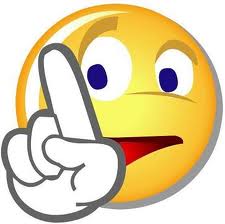 أحسنت صنعاً
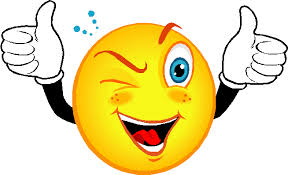 العودة للعبة
أحسنت صنعاً
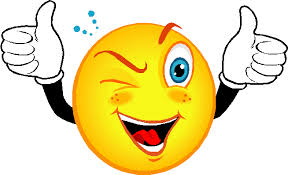 العودة للعبة
أحسنت صنعاً
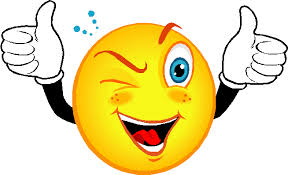 العودة للعبة
أحسنت صنعاً
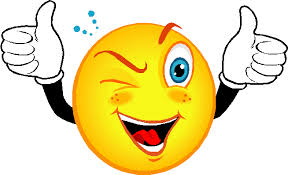 العودة للعبة
أحسنت صنعاً
لل
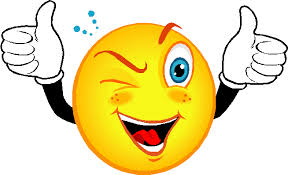 العودة للعبة
أحسنت صنعاً
اااا
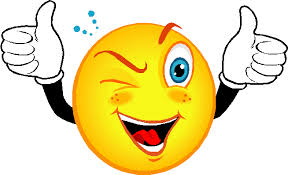 العودة للعبة
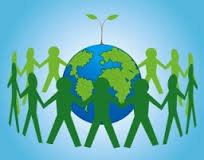 خروج